L’accueil clinique
un nouveau mode de soins partagés
Journées annuelles de santé mentale 2014
Dre Karine J. Igartua, psychiatre
Présidente
Association des médecins psychiatres du Québec
Organisations de soins pour optimiser l’accès
Annexe 45: l’accueil cliniqueParaphée mais non signée
Programme de gestion de l’accueil clinique visant à faciliter et à rendre accessibles des services de consultation et d’investigation spécialisés à une clientèle ambulatoire présentant une condition clinique de nature subaiguë ou semi-urgente et référée pas des médecins de la communauté et ce, dans un délai prédéfini.
Annexe 45: l’accueil cliniqueParaphée mais non signée
Participer à une évaluation diagnostique systématisée dans un délai prédéfini.
Permettre l’accès structuré aux consultations médicales spécialisées - par le biais de plages de visites réservées à la clientèle ciblée et référée dans le cadre d’un protocole/ algorithme.
Favoriser un retour rapide et structuré au médecin référant de la communauté en vue du suivi subséquent requis.
Protocole ou algorithme
Répondant aux besoins des médecins du territoire.
Critère d’inclusion/exclusion.
Systématisation de l’information avec formulaire unique.
Création et révision d’ordonnances collectives.
Évaluer la satisfaction de la clientèle.
Exemples d’ailleurs
NICE Algorithme pour la dépression en Angleterre
http://www.nice.org.uk/nicemedia/live/12329/45890/45890.pdf
Improving Access to Psychological Therapies Programme (IAPT) 
http://www.iapt.nhs.uk/silo/files/iapt-outline-service-specification.pdf
Exemples d’ailleurs
Developing a local shared care protocol for managing people with psychotic illness in primary care
Helen Snowden, Senior Project Worker and Sarah Marriott, Consultant Psychiatrist
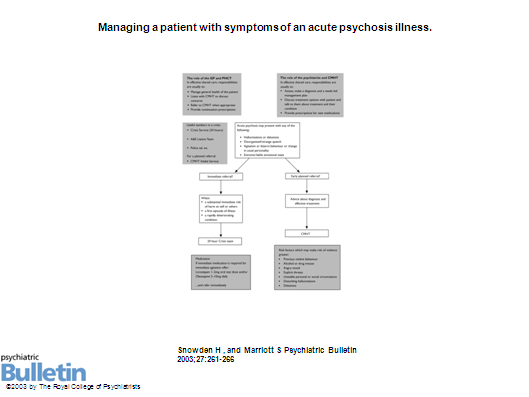 Le Plan d’action en santé mentale 2015-2020
Recommandations au MSSS
Recommandations de l’AMPQ
1
Clarifier la gamme de services couverts
La population a de grandes attentes envers le système de santé, particulièrement en santé mentale
Le budget accordé à la santé mentale est  que de 6% du budget de la santé malgré une morbidité autour de 20%
Le soutient psychologique peut faire du bien même en absence de maladie mentale mais avons-nous les moyens de l’offrir? Si oui. À qui, quand et pour combien de temps?
Lorsqu’une maladie mentale est diagnostiquée, le traitement prescrit devrait être accessible dans le réseau public de santé.
Le gouvernement doit clarifier quels services sont couverts et dans quelles conditions afin de limiter les attentes irréalistes des citoyenset mieux allouer les ressources limitées.
Exemples
Jeune femme monoparentale avec bambin de 6 ans qui a de la difficulté à jouer son rôle de parent.
Adolescent en peine d’amour.
Dame de 70 ans qui est triste suite au décès de son mari.
Jeune homme dans la trentaine qui perd son emploi a répétition à cause de conflits avec l’authorité.
Couple en conflit à propos de la répartition des tâches ménagères.
Patient qui veut vider son sac parce que la vie est difficile.
Patient incapable de rgarder un emploi à cause d’un TOC.
Réintégration à l’emploi pour un jeune homme suivant un premier épisode psychotique.
Planification budgétaire chez un homme désorganisé par un trouble pschotique et une consommation de cannabis.
Thérapie de groupe pour les troubles anxieux.
Hôpital de jour pour réadaptation après un épisode affectif majeur.
Visite à domicile pour administration de médicament antipsychotique injectable.
2
Rétablir l’équilibre entre la première et la deuxième ligne
Les ressources doivent suivre les usagers et non l’inverse, comme c’est le cas actuellement. Elles doivent être attribuées selon la prestation effective de services et non selon des objectifs théoriques de proportion.
On a transféré les ressources en première ligne, mais les patients n’ont pas suivi. Résultat : les équipes de deuxième ligne sont forcées de maintenir de larges cohortes de patients sévères avec des équipes dilapidées.
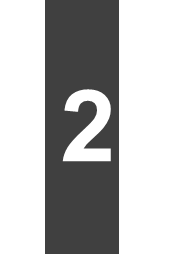 Rétablir l’équilibre entre la première et la deuxième ligne
Les guichets d’accès en santé mentale ont connu une implantation très inégale, en bonne partie en raison de l’absence d’un modèle clair de fonctionnement, de balises de performance et d’encadrement. Il n’en demeure pas moins que cette structure est importante pour l’accessibilité.
Par ailleurs, des régions ont développé d’excellentes modalités de collaboration en première ligne avec des médecins spécialistes répondants en psychiatrie (MSRP). Il serait important de les identifier et de les disséminer.
Le MSRP pourrait faciliter le travail de triage des évaluations au GASM qui devrait être en étroite liaison avec le MEL.
Clarifier le rôle de la deuxième ligne
Et lui donner les ressources nécéssaires pour accomplir son rôle.
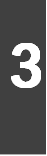 Élaborer des solutions d’hébergement diversifiées et adaptées aux besoins réels
30% des lits actifs sont bloqués par des patients en attente d’une ressource d’hébergement adaptée.
Les logements autonomes subventionnés avec équipes de suivi d’intensité variable (SIV) ou de suivi intensif (SI) sont indéniablement nécessaires et ont démontré leur efficacité et leur efficience. Par ailleurs, leur développement est souhaitable puisque ces ressources sont clairement insuffisantes. 
Toutefois, le suivi intensif ne peut répondre aux besoins de toutes les personnes ayant des troubles psychiatriques sévères. 
Plusieurs d’entre elles présentent des déficits qui rendent leur vie autonome en logement excessivement stressante et génératrice de crises ou encore carrément impossible pour des raisons de sécurité, comme un manque de jugement concernant le risque de feu ou d’une incapacité à préparer ses repas et ce, même avec des services de soutien d’intensité maximale.
[Speaker Notes: Selon le rapport Agir maintenant, commandé par l’Agence de la santé et des services sociaux de Montréal en juin dernier, 868 personnes seraient en attente d’un hébergement adapté à leurs besoins, alors que plus de 550 nécessiteraient des hébergements avec encadrement modéré ou intensif. 
Résultat : la situation des fins de soins actifs dans les hôpitaux s’est aggravée. Jusqu’à 30 % des lits actifs sont bloqués dans plusieurs hôpitaux et la durée d’attente de patients sur civière qui doivent être admis a grimpé.]
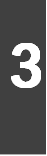 Élaborer des solutions d’hébergement diversifiées et adaptées aux besoins réels
Le développement de nouvelles ressources se fait parfois selon les goûts et les préférences des établissements gestionnaires, sans égard aux besoins réels des établissements référents et surtout, sans imputabilité sur les conséquences de ces décisions sur le réseau.
L’AMPQ est inquiète de l’intention exprimée par le MSSS de réduire le nombre de ressources intermédiaires et de type familial et anticipe avec ce scénario des problèmes importants d’engorgement des unités d’hospitalisation en psychiatrie et une augmentation de l’itinérance liée à la santé mentale.
Il faut créer des ressources d’hébergement qui offrent des milieux de vie aux patients les plus fragiles et désorganisés.
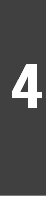 Renforcer la coordination des services en santé mentale, tant entre la première et la deuxième ligne qu’entre les différentes tranches d’âge
Pourtant accordées dans l’entente sur les MSRP, les resources de liaison ne se sont jamais matérialisées. 
De plus, pour l’admission aux différents programmes, il est fondamental que les âges de prise en charge soient flexibles. Par exemple, pour un jeune de 17 ans et 4 mois qui fait une première psychose, il serait probablement préférable d’être pris en charge par les services pour jeunes adultes psychotiques plutôt que par un pédopsychiatre.
La même situation se produit en gérontologie. De fait, les critères d’admission à ces programmes doivent être davantage basés sur la complexité clinique et les comorbidités que sur l’âge.
Éliminer les gaspillages pour optimiser l’accès
Quels sont les gaspillages et les inefficiences du système?
Plages horaires non-utilisées parce que le patient ne se présente pas ou annule;
Évaluations planifiées sans informations adéquates au dossier;
Changement inutile d’intervenant lorsque l’intensité des soins diminue;
Patients stables qui attendent des mois pour avoir leur congé de l’hôpital de la part du TAQ;
Plus de gestionnaires que de cliniciens;
Utilisation des lits actifs comme substituts aux milieux de vie;
Doublons d’évaluations: urgence, MEL, clinique externe;
L’INESS;
Les Agences.
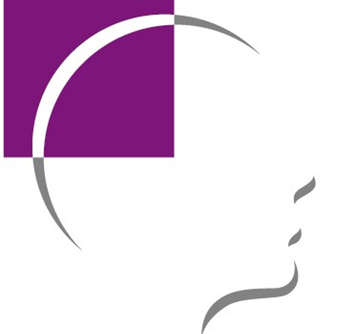 Comment changer notre mode de fonctionnement pour donner un meilleur accès aux soins?
Vos idées SVP!